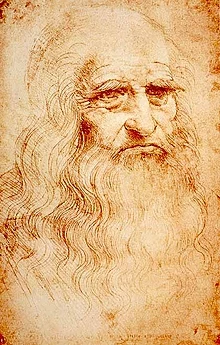 Leonardo da Vinci
1452. - 1519.), bio je talijanski renesansni polimat čija su područja interesa  obuhvaćali izumi, slikarstvo, kiparstvo, arhitektura, znanost, glazba, matematika, inženjerstvo, književnost, anatomija, geologija, astronomija, botanika, pisanje, povijest i kartografija. Smatra se jednim od najvećih slikara svih vremena.
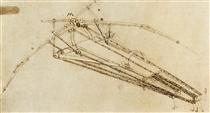 Leonardo izumitelj…
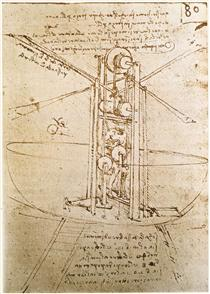 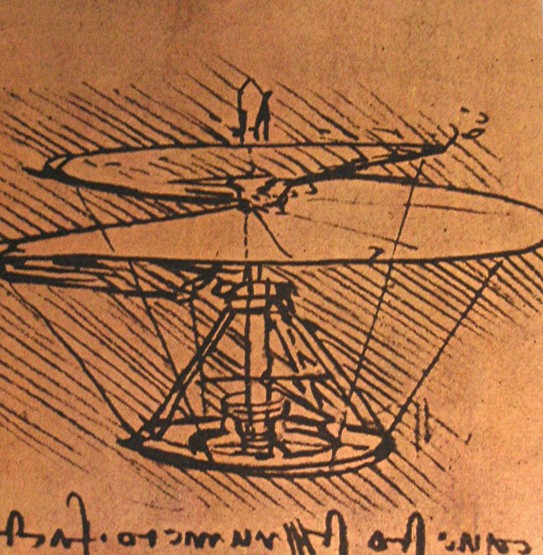 KLIK NA SLIKU
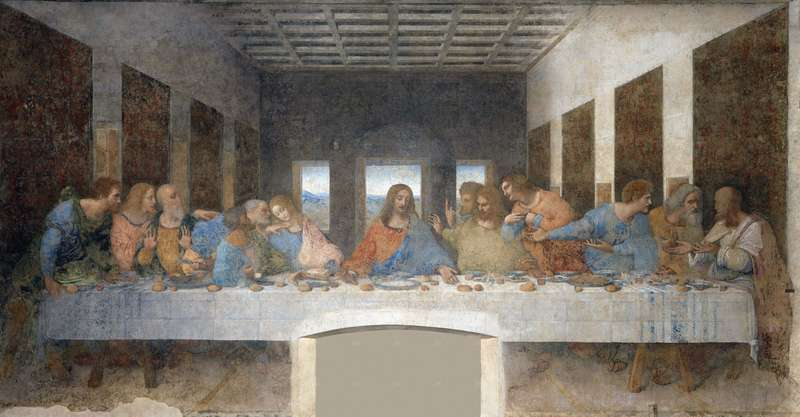 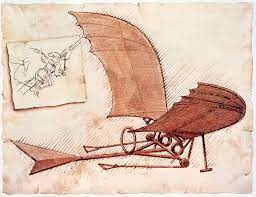 Slike preuzete s interneta, 2021.godina